Ambulantní program SKG – vlastní zkušenosti

V. Pořízka
Klinika kardiologie IKEM
2. Sjezd České asociace ambulantních kardiologů, Olomouc 2018
Co je to ambulantní katetrizace?
Jednodenní vyšetření a ošetření bez hospitalizace
Pobyt na denním stacionáři
Propuštění v den výkonu
Zjednodušená lékařská dokumentace včetně doporučení  dalšího postupu
Předpokladem těsná spolupráce pacient - odesílající lékař – personál OIK KK IKEM
Jednodenní vyšetření a ošetření bez hospitalizace
Přístup a. radialis nebo a. ulnaris                                  (dx. nebo sin.)
Diagnostická a event. i intervenční                   procedura v jednom sezení
Ošetření místa přístupu po výkonu
Cca 4-hodinový pobyt na lůžku                   denního stacionáře
Dimise odpoledne téhož dne                                             s jasným doporučením dalšího postupu
Pobyt na denním stacionáři
Kapacita 4 až 5 nemocných denně
Příchod, vyšetření před katetrizací
Perfúzní hemostáza ihned po výkonu
Expektace cca 4 hodiny, monitorace nemocného
Zhodnocení možnosti dimise, poučení nemocného, písemné doporučení dalšího postupu, protokol o vyšetření
Propuštění v den výkonu
Předpokladem nekomplikovaný průběh
Plná hemostáza bez komprese tepny
Spolupráce nemocného – transport domů,  dle potřeby non stop telefonická konzultace 
Kompletní vybavení novými léky - DAPT
Funkční omezení končetiny na max. 72 hodin
Následná péče
V případě cévních komplikací 
Krvácení z místa vpichu
Neustupující otok končetiny
Výrazná bolestivost
    IHNED KONTROLA NA AMBULANCI AKUTNÍ KARDIOLOGIE KK IKEM.
Do 3 dnů se nemocný hlásí u odesílajícího lékaře
Kontrola pulsace přístupové arterie (existují asymptomatické uzávěry)
Realizace vydaných doporučení
Další dispenzarizace
Požadovaná dokumentace
Doporučení k vyšetření formou (stručné) lékařské zprávy:
Klinické obtíže nemocného
Doprovodné choroby
Funkční limitace
Základní laboratorní data: KO, biochemie vč. jaterních a renálních funkcí, koagulace, těhotenský test (stáří do 14 dnů)
Žádanka typu K: „...žádáme o rtg vyšetření v rámci SKG, event. PCI…“
Příprava pacienta
V den vyšetření nalačno
NEOMEZUJEME PŘÍJEM TEKUTIN
Léky bere bez přerušení
U alergických nemocných večer před výkonem 20 mg Prednisonu p.o.
Informován o povaze a významu výkonu
Zjednodušená lékařská dokumentace včetně doporučení o dalším postupu
Protokol o provedeném výkonu
Přístupová cesta
Podané látky
Druh vyšetření
Podrobný nález
Průběh monitorace na stacionáři
Doporučení quod diagnosim
Doporučení postupu v nejbližších dnech
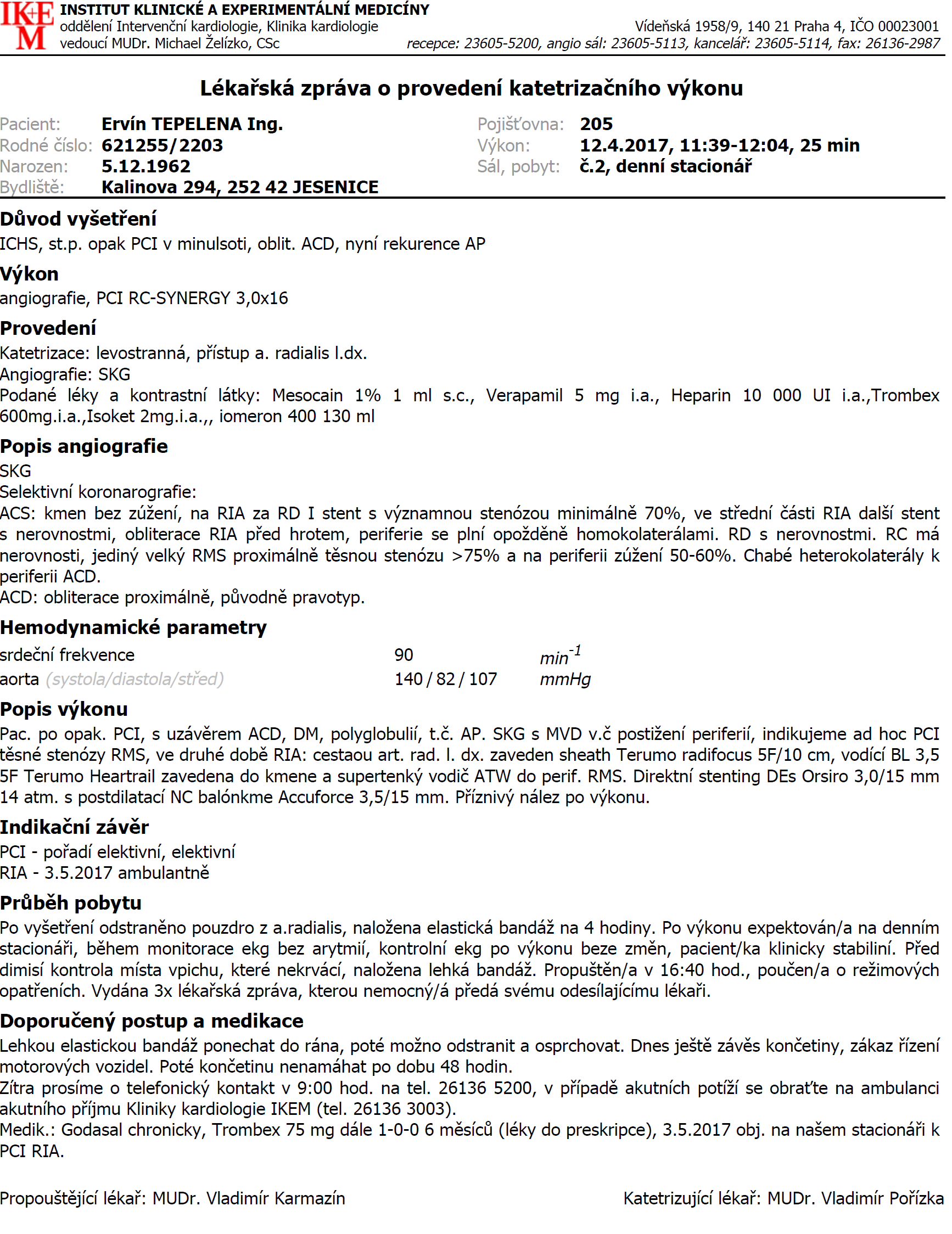 Těsná spolupráce pacient - odesílající lékař – personál OIK KK IKEM
Pouze kooperující nemocní s adekvátním sociálním zázemím
Objednání k zákroku – jeden telefon v pracovní době 8-16 hod. 261 365 200
Žádné čekací doby
Všichni nemocní vyšetřeni během dopoledne
Podrobná instruktáž nemocného a vydání definitivní lékařské zprávy při dimisi
Vystavení Rp. nebo vydání léků do preskripce
Optimální pacienti
S ICHS nebo podezřením na ICHS
Stabilní na zavedené medikaci nebo zatím neléčení
Není nutná hospitalizace z jiných důvodů: 
závažné přidružené choroby
lokomoční omezení
sociální a mentální status
Optimální pacienti 2
Dif. dg. bolestí na hrudi bez ohledu na výsledek zátěžových testů (při trvajícím klinickém podezření)
Stabilní námahová AP I. – III. st. CCS
Nově vzniklá námahová AP, bez klidových bolestí
Nemocní po PCI při klinickém podezření na restenózu
Postupné rozšiřování indikací – nekomplikované vady…
Nevhodní kandidáti
Akutní koronární syndromy (vyžadují hospitalizaci)
Těžká dysfunkce LK, manifestní srdeční selhání
Nemocní po CABG
Chlopenní vady vyžadující komplexní posouzení vč. TEE, oboustrannou katetrizaci, jiné srdeční vady
Polymorbidní nemocní vyžadující posouzení přidružených chorob příslušným specialistou
Nevhodní kandidáti 2
Indikace k přidruženým angiografiím: karotidy, renální tepny, tepny DKK…
Dialyzovaní nemocní
Nemocní s CHRI (S-Cr nad 160 umol/l) – speciální příprava
Alergie na kontrastní látku nebo klinicky významné formy alergie – speciální příprava a sledování
Chronická antikoagulační terapie
Konverze k hospitalizaci
Selhání přístupu z HK (< 5% případů)
Těžký (prognosticky významný) nález vyžadující urychlené operační řešení
PCI s komplikovaným průběhem
Periprocedurální významná ischémie
Vysoká spotřeba kontrastní látky
Arytmie během výkonu a sledování
Nekardiální komplikace (alergické reakce, CMP, protrahovaná vagová reakce…)
Nutnost elektivní komplexní PCI femorálním přístupem
Nutnost urgentního nebo časného CABG
7/2007 – 12/2017
SKG 	 5312
PCI   	   940  	(výtěžnost 17,7%)
CABG  	   238 	(4,5%)
Konverze TFA 130 	(2,4% - literálně 5%.)
Sympt. uzávěr AR  25  (0,5%)
žádná závažná komplikace nebyla zachycena, jednotky případů lokálních problémů (bolestivost, opožděná resorbce většího hematomu)
7/2007 – 12/2017
Rozdělení dle výkonů
ZÁVĚR
Při volbě vhodných pacientů je koronarografie s  případně navazující PCI       v ambulantním režimu bezpečná, zcela ekvivalentní výkonům hospitalizačním.
Velkou výhodou u pacientů je odstranění stresové zátěže z hospitalizace a rychlé řešení 
Pro odesílající lékaře jednoduchost objednávání a  nulové čekací doby.
Pro nemocnici zvýšení lůžkové kapacity pro komplexnější pacienty.